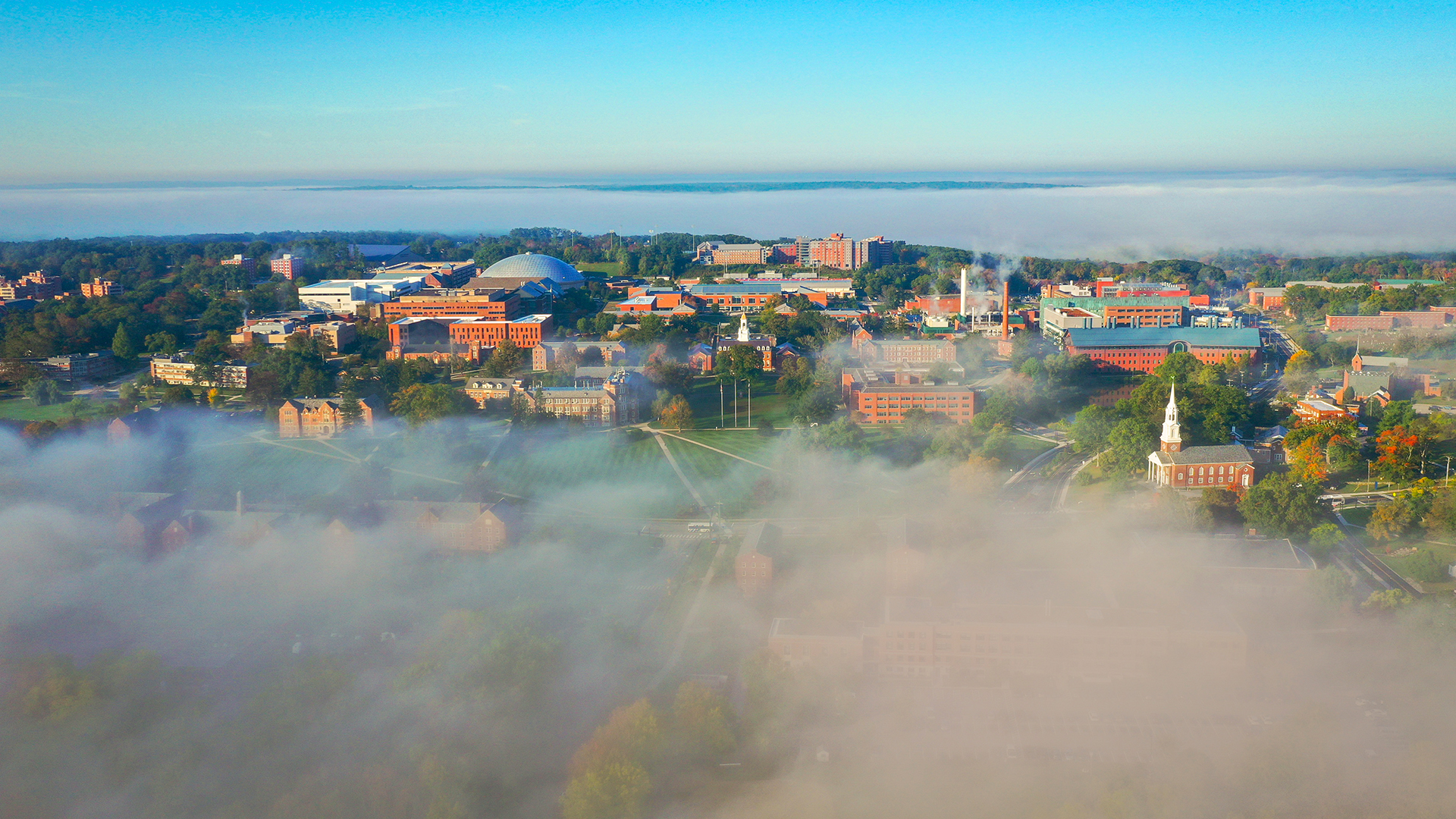 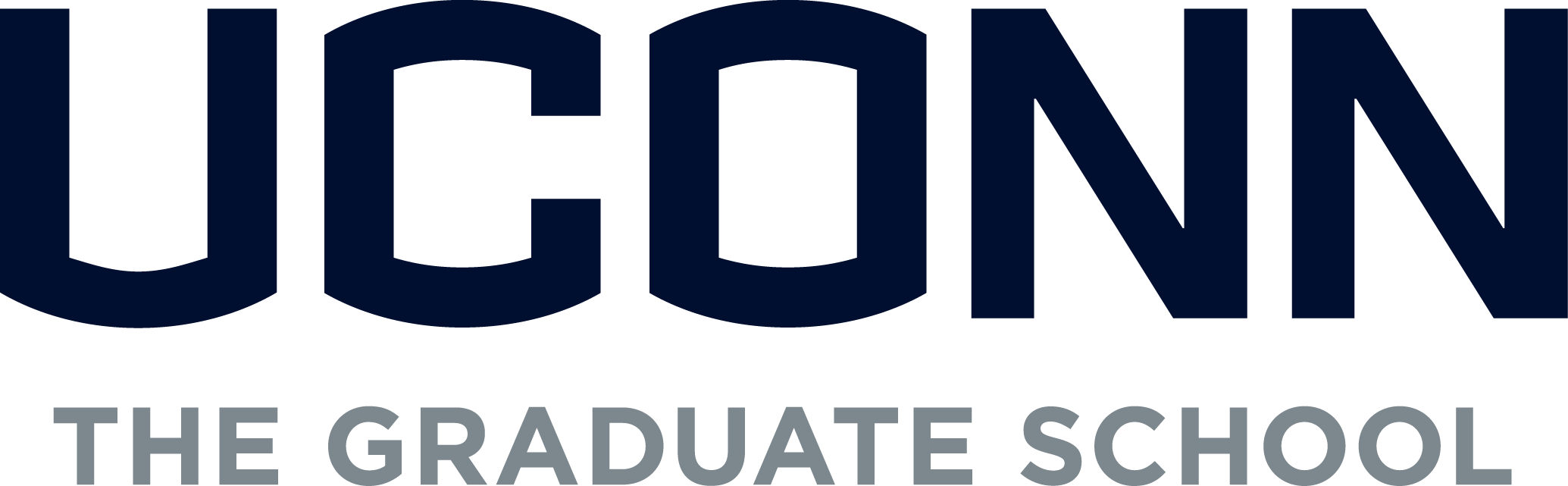 The Graduate School: 
Using Pronouns: Actualizing Inclusivity
Updated 2024-11- 7
Where to find pronouns (1/3):
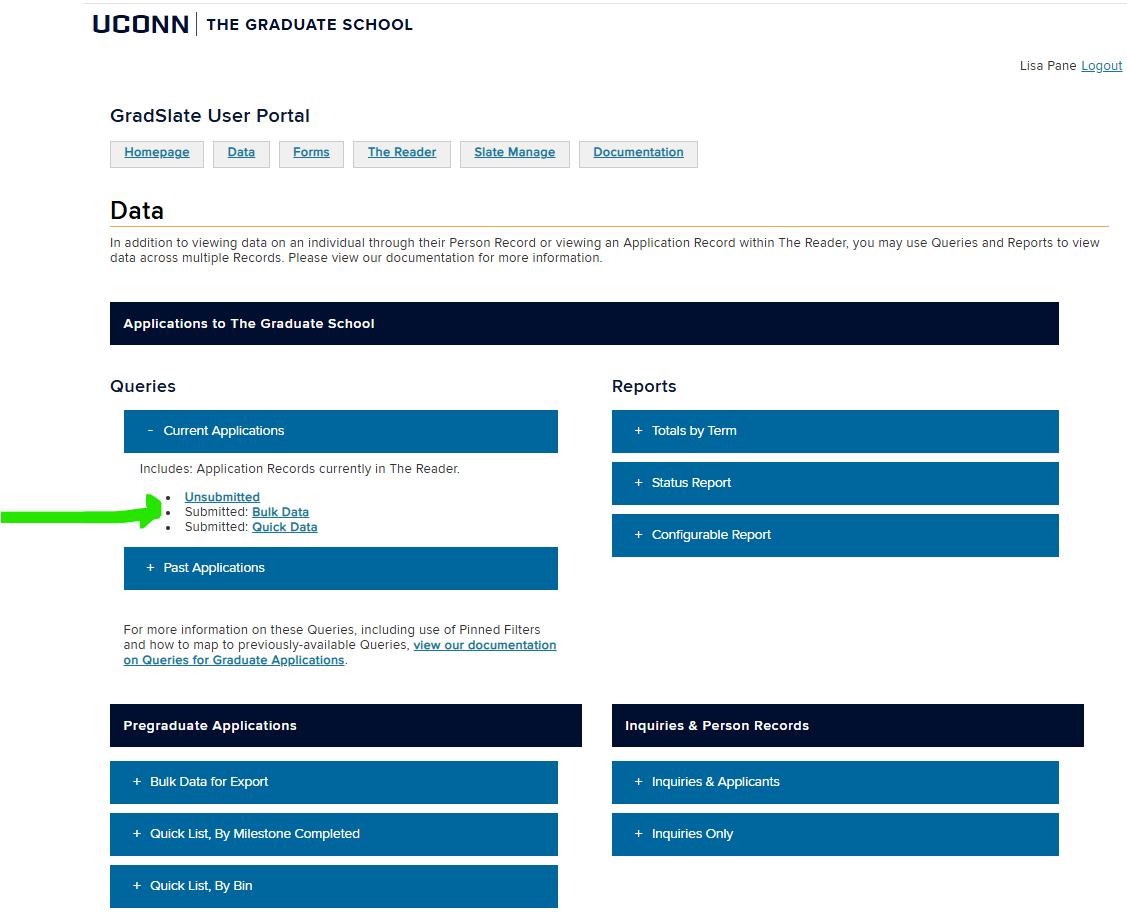 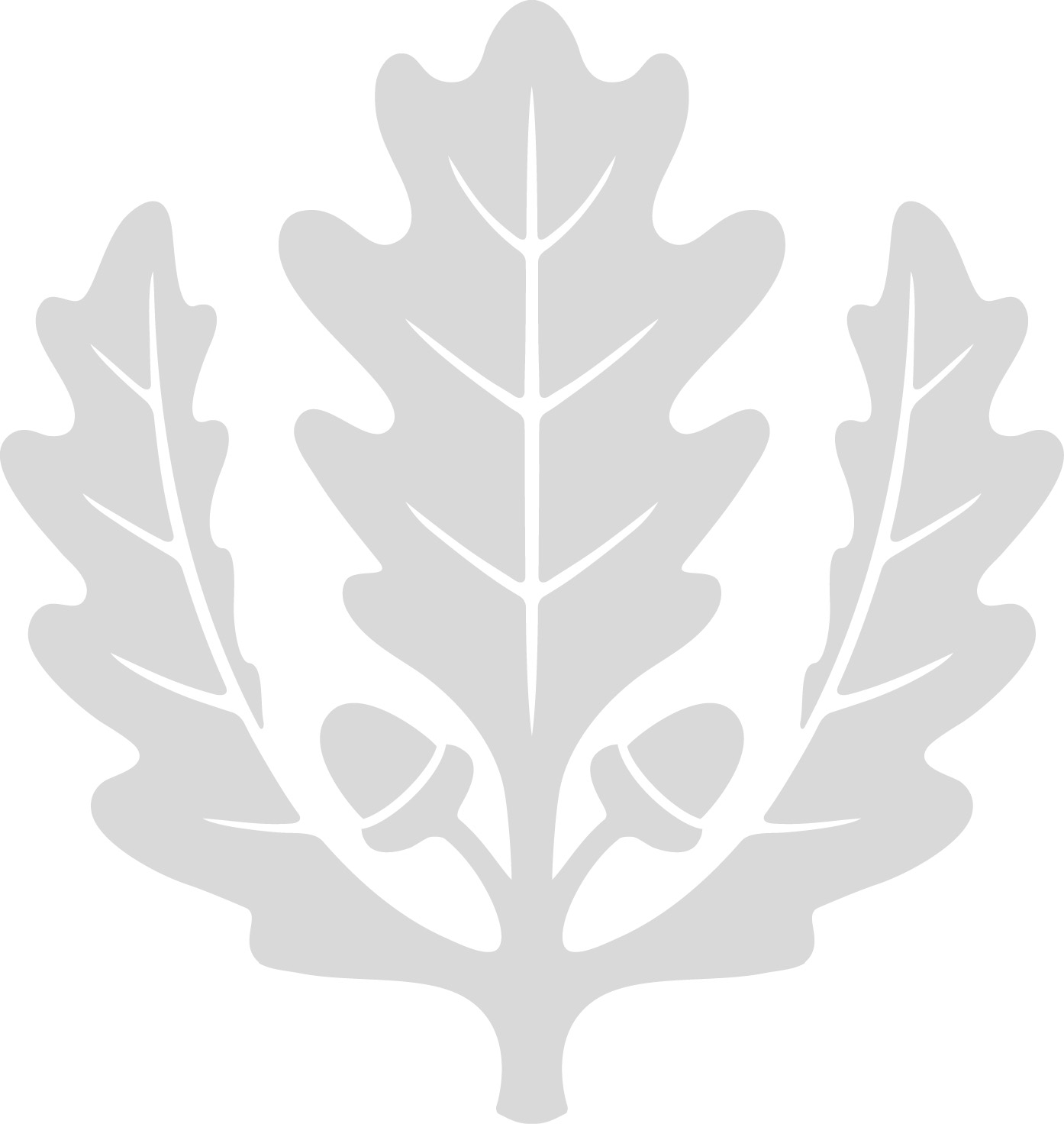 Pronouns can be found in the Bulk Data Query under the Data Tab of your User Portal.
Where to find pronouns (2/3):
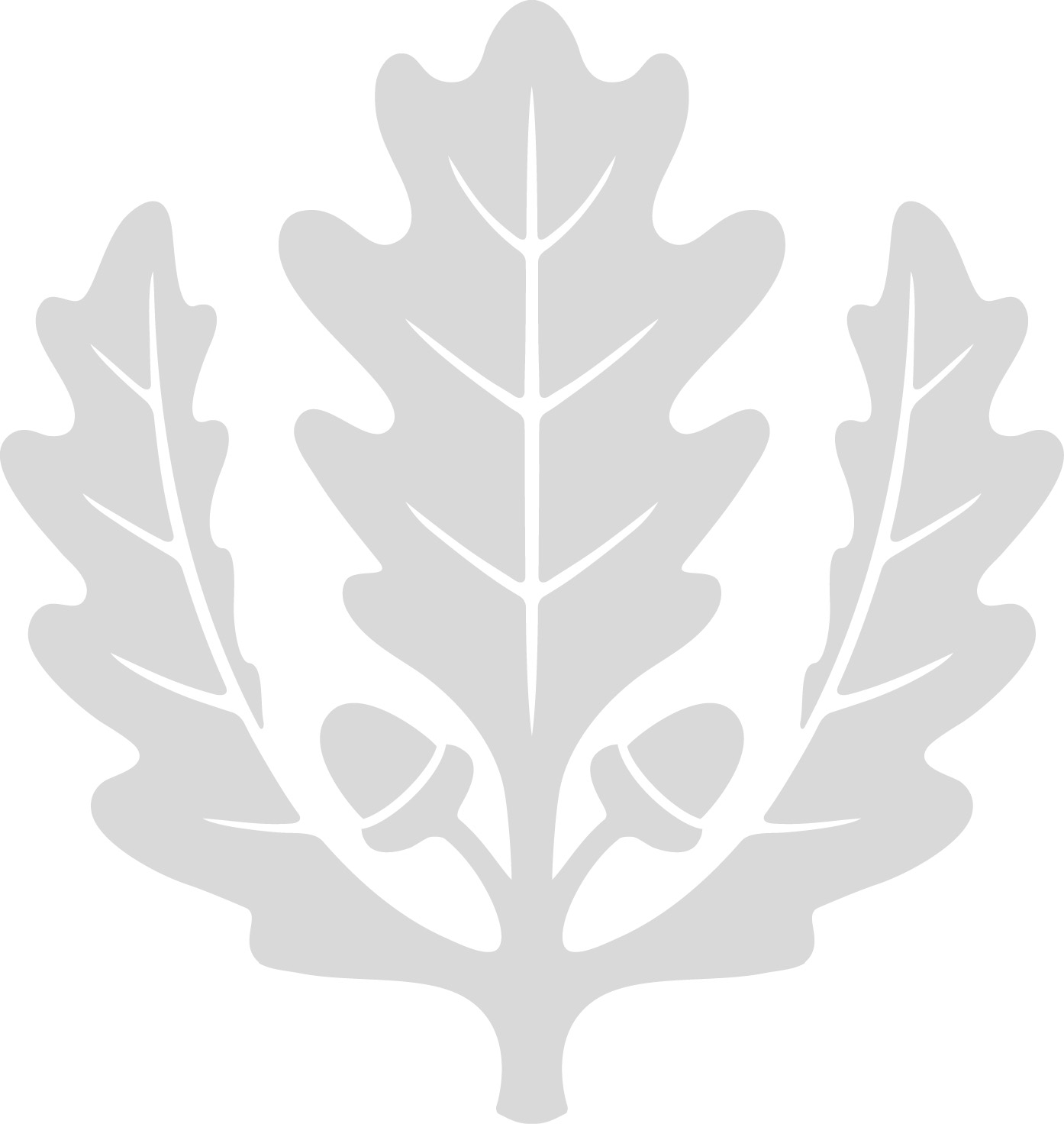 Once the Bulk Data query loads, scroll over to Pronouns column:
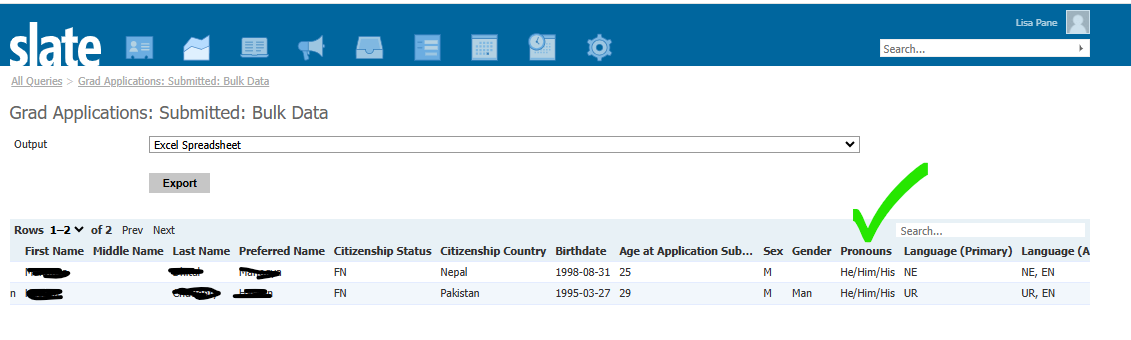 Where to find pronouns (3/3):
Applicants can update their pronouns on their Application Status Portal.
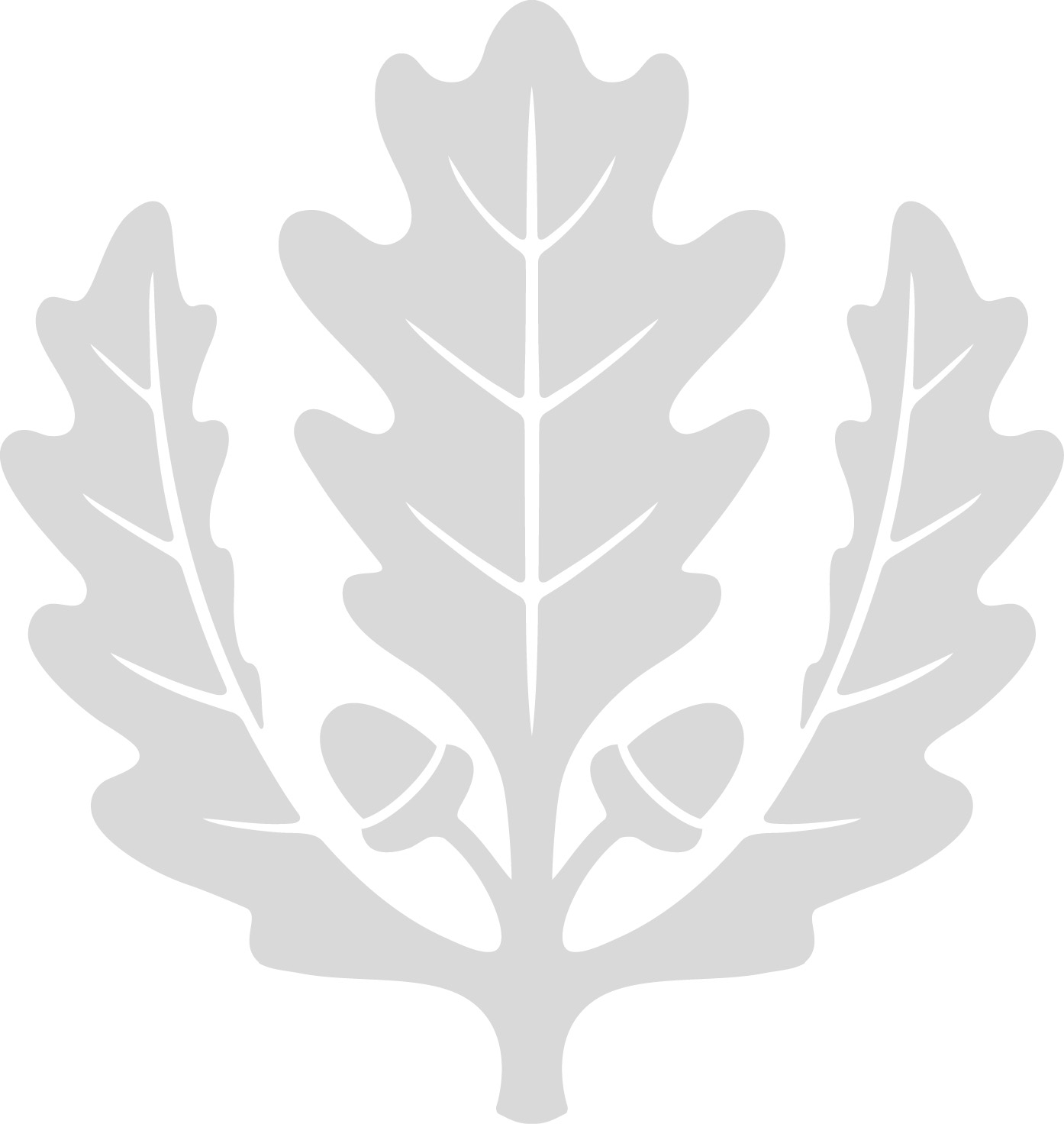 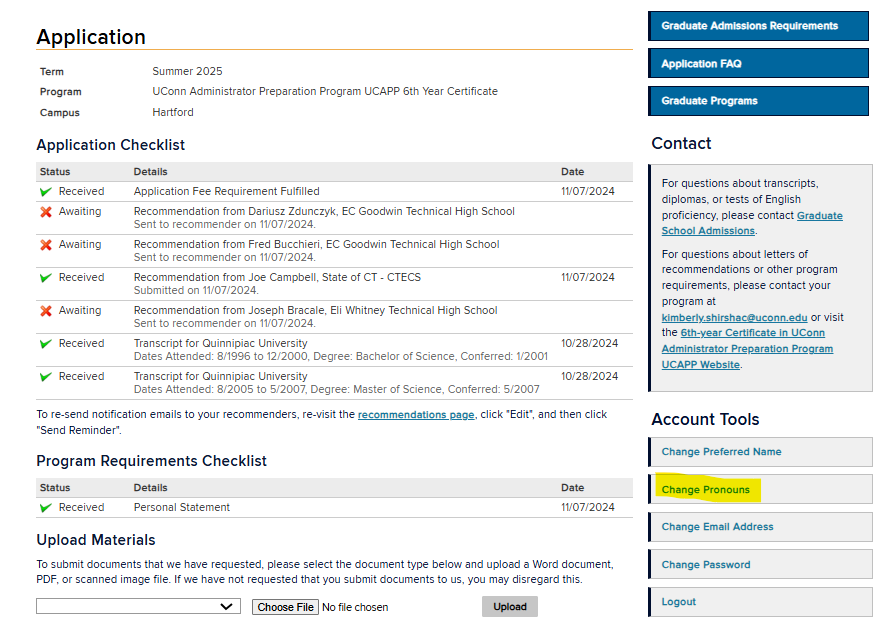 Where to find preferred names (1/3):
Preferred Names can be found in the same Bulk Data Query under the Data Tab of your User Portal.
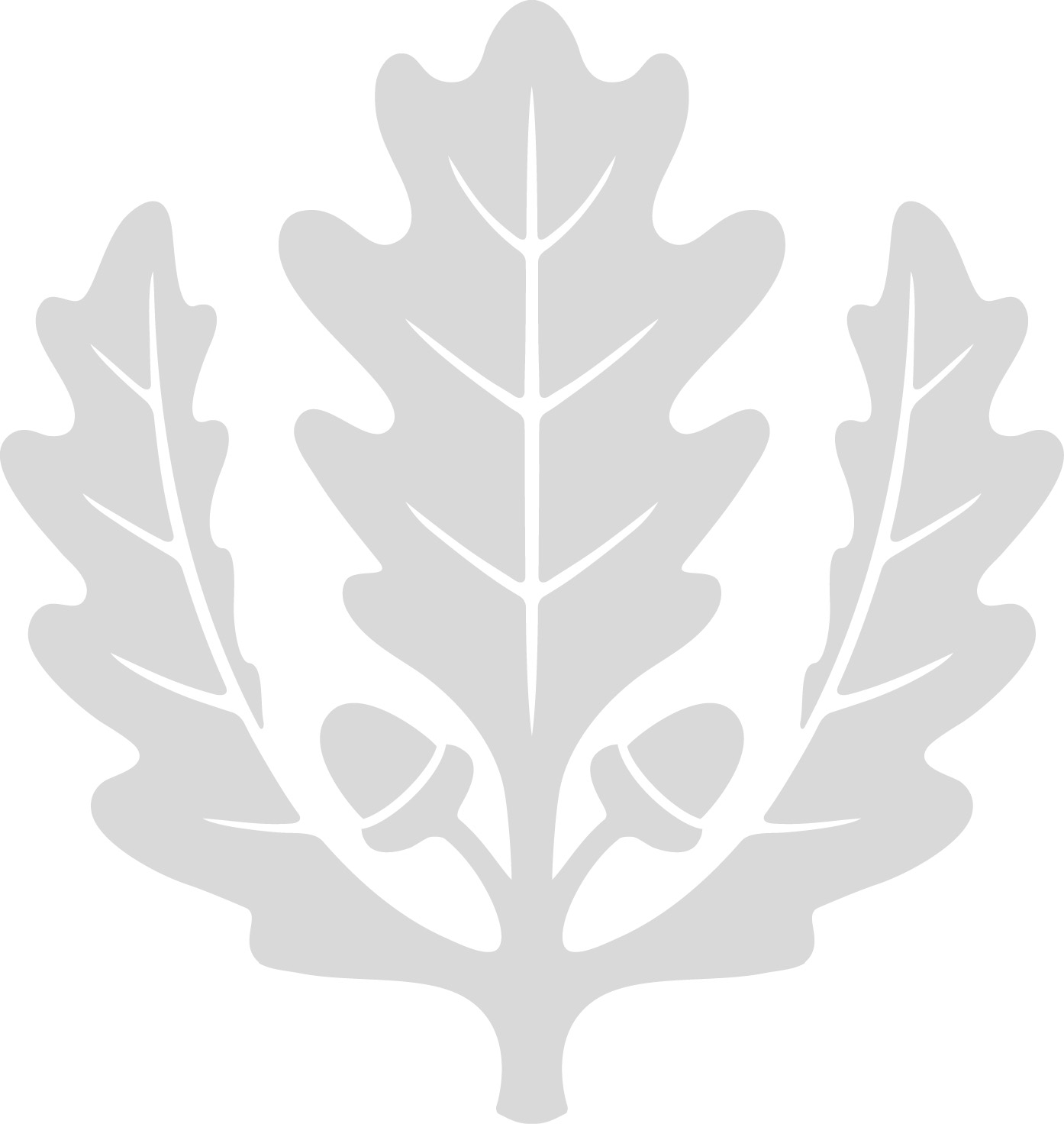 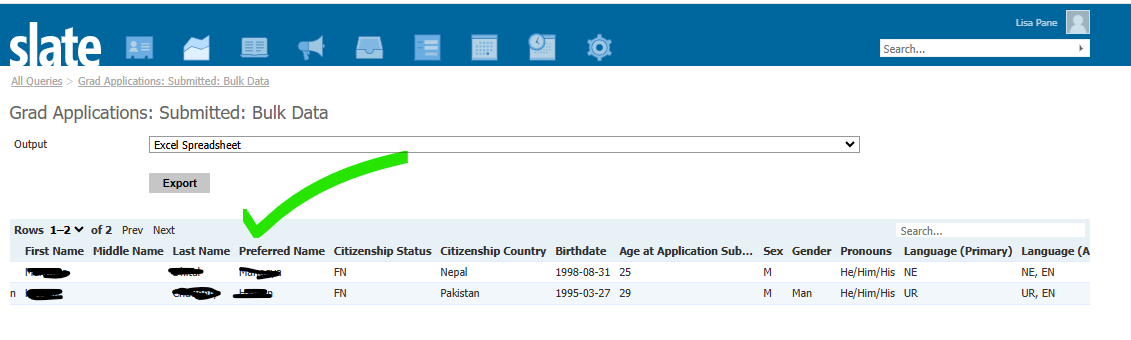 Where to find preferred names (3/3):
Preferred names are use in all admission letters

Please use preferred names in your correspondence.

GA offer letters require the student’s legal name.
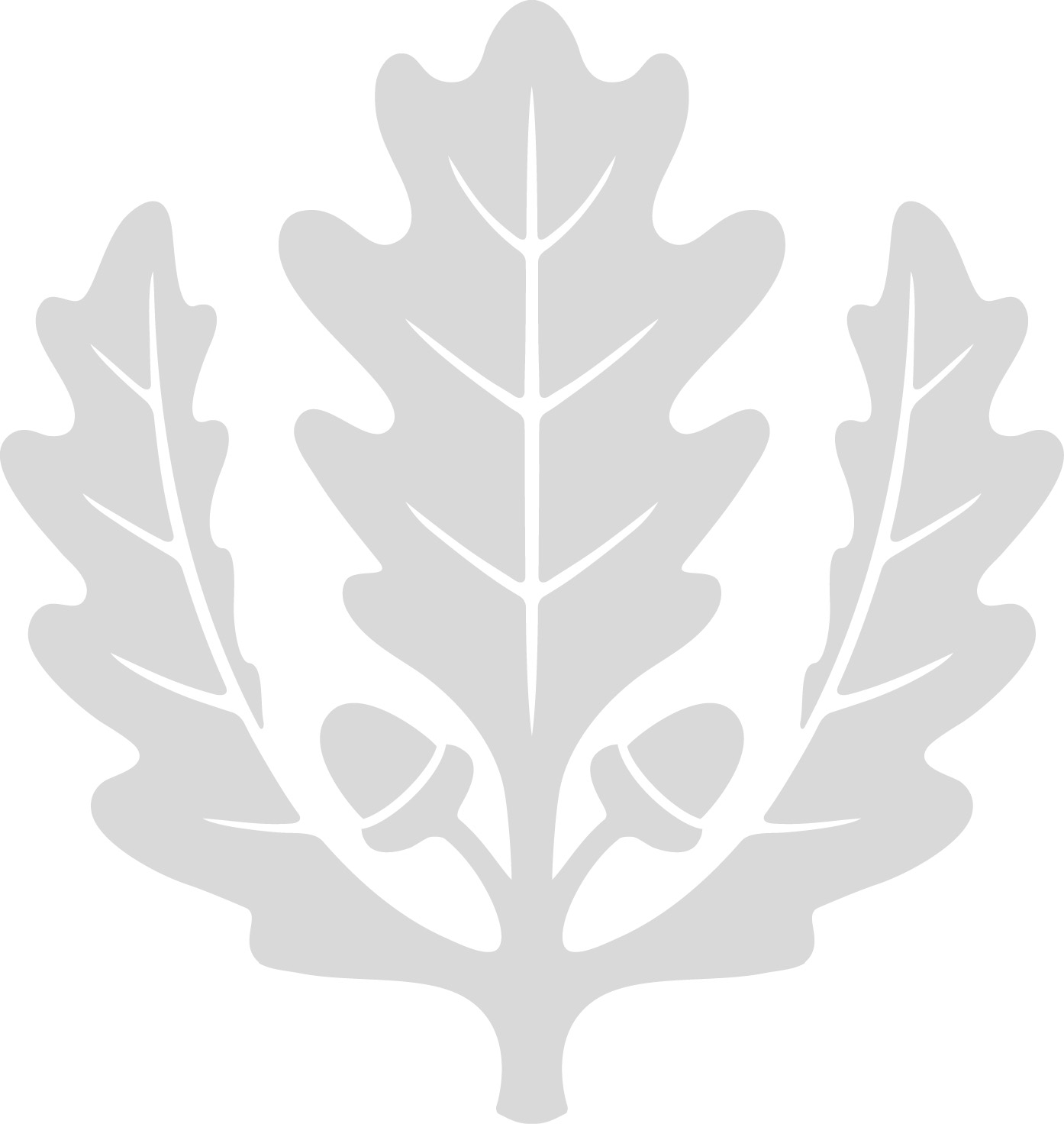 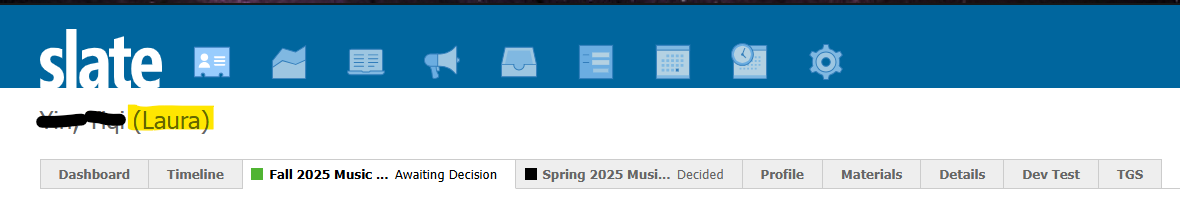 Where to find preferred names (2/3):
*Students who wish to change their preferred name after matriculation will need to update their information with at a later time. 
The Rainbow Center has an excellent resource for students: https://rainbowcenter.uconn.edu/transgender-uconn-quick-answers/ **
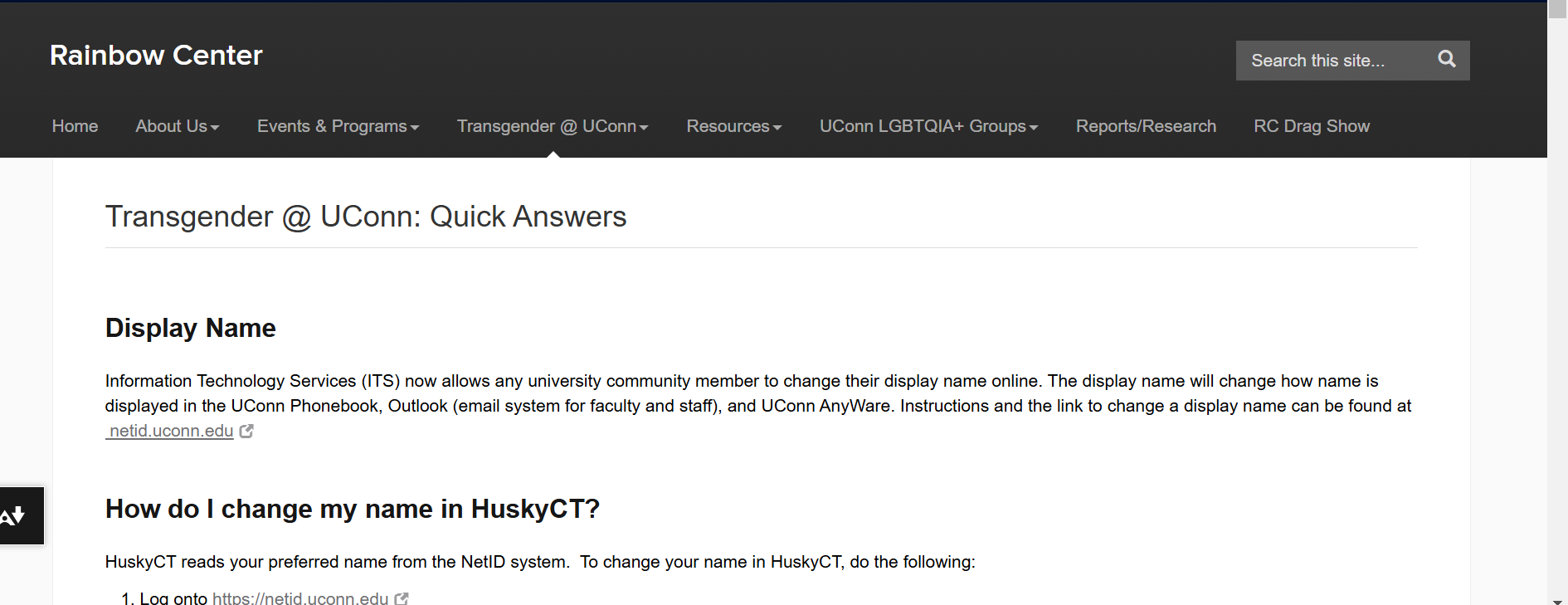 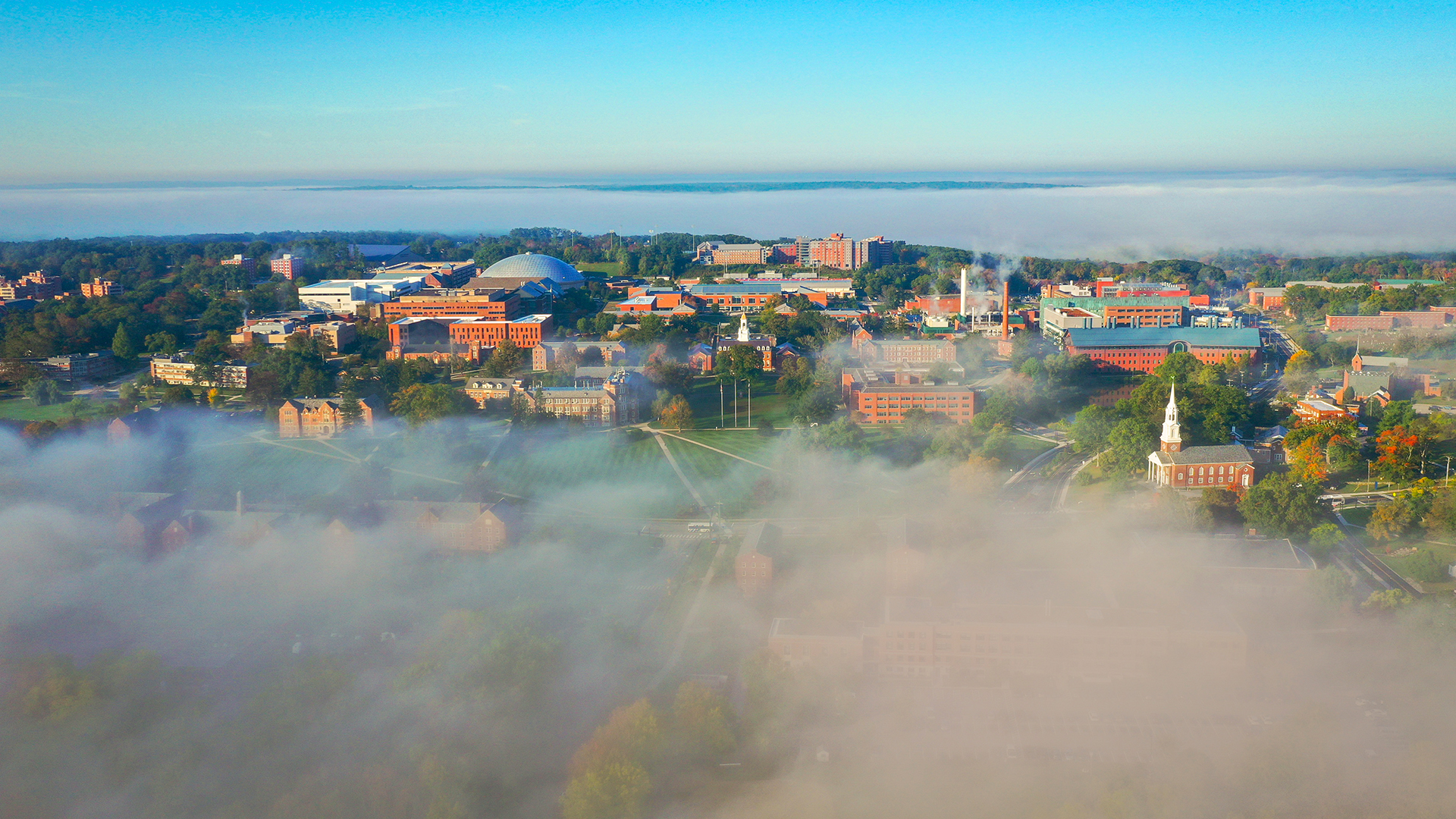 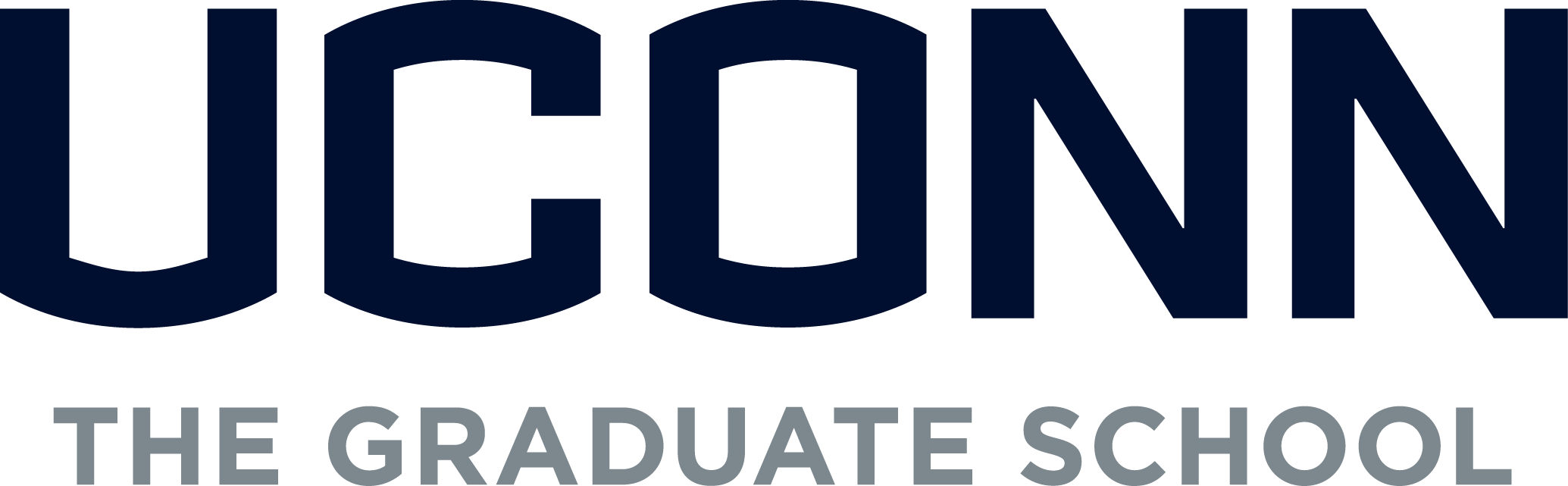 Questions?
Is there a preferred place programs would like this information stored in the application?
Updated 2024- 7